Ομάδα Ρατατούηδες
ΚΑΥΤΕΡΕΣ ΠΙΠΕΡΙΕΣ
Εισαγωγή
Η πιπεριά είναι  ποώδες και θαμνώδες φυτό του γένους Καψικόν (Capsicum). 
	
	Είναι φυτό που καλλιεργείται σε παγκόσμια κλίμακα. Στην Ελλάδα καλλιεργείται υπαίθρια και σε θερμοκήπια (εσωτερική αγορά/ μικρό μέρος εξαγωγή).
Πιπεριά
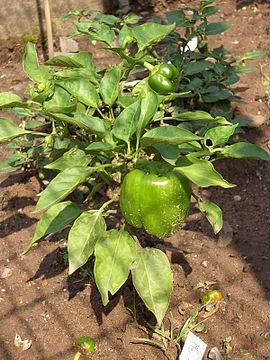 Κλιμάκα Scoville
Στις καυτερές πιπερίες  θα δίνεται ο δείκτης καυστικότητας (SHU= Scoville Heat Units) που μετριέται στην κλίμακα Scoville. Η κλίμακα αυτή πήρε το όνομά της από το δημιουργό του, τον Αμερικανό φαρμακοποιό Wilbur Scoville.
Πληροφορίες για την κλίμακα Scoville
Μια μέτρηση της καυστικότητας μίας καυτερής πιπεριάς. Ο αριθμός των μονάδων Scoville δείχνει την ποσότητα της υπάρχουσας  καψαϊκίνης. Η μέθοδός του επινοήθηκε το 1912, η οποια βασιζόταν σε οργανωληπτικό test. Στο test αυτό λάμβαναν μέρος συνήθως 5 γευσιγνώστες. Η διαδικασία ήταν ότι σε συγκεκριμένη ποσότητα ελαίου πιπερίας πόσες σταγόνες νερού χρειάζονται για να διαλυθεί.
Είδη καυτερών πιπεριών
Οι καυτερές πιπεριές  ανήκουν στην οικογένεια των καψικών και μερικές από αυτές βρίσκονται παρακάτω:
Πάπρικα
Παρότι ανήκει στις καυτερές πιπεριές, η γλυκιά της γεύση βρίσκεται πλέον στο εμπόριο. (Από το 1920 ένας Ούγγρος καλλιεργητής εμβόλιασε το φυτό για να παραγάγει γλυκές πιπεριές). 
	Καλλιεργείται στην Ουγγαρία (γκούλας), στη Σερβία, στη Ρουμανία, στην Ισπανία  και σε περιοχές της Β. Ελλάδας.
Μπούκουβο
Το Μπούκοβο ήταν χωριό της πρώην Γιουγκοσλαβίας.
 	Το όνομα Μπούκοβο προέρχεται από τη λέξη bukva, («οξιά» στα Σερβικά). 
	Καλλιεργείται και στη χώρα μας. Ο καρπός συλλέγεται και αποξηραίνεται και έπειτα κόβεται σε μικρές νιφάδες. Δίνει καυτερή γεύση αλλά και άρωμα στα φαγητά.
Πιπέρι-Καγιέν
Πήρε το όνομά του από την πόλη Cayenne της γαλλικής Γουιάνας. Προέρχεται από τις πιπεριές τσίλι, οι οποίες ξεκίνησαν από την Κεντρική και Ν. Αμερική και διαδόθηκαν στην Ευρώπη περί τον 15ο αιώνα, χάρη στον Χριστόφορο Κολόμβο. Είναι μακρόστενες πιπεριές και κατατάσονται πάρα πολύ ψηλά στην κλίμακα SHU: 30.000 - 50.000 μονάδες. Καθώς δεν θα ήταν δυνατόν να φαγωθούν ως πιπεριές, οι καρποί του φυτού καγιέν αποξηραίνονται και κονιορτοποιούνται. Δημιουργείται έτσι το πιπέρι καγιέν. Αυτό που βρίσκουμε στο εμπόριο έχει προσμείξεις για να μετριάζεται κάπως η καυστικότητά του.
Πιπεριές-Τσίλι
Φυτό που γεννήθηκε στην Κεντρική και Ν. Αμερική. H  καλλιέργειά τους, μετράει 6.000 χρόνια, όπως μαρτυρούν αρχαιολογικά ευρήματα στον Ισημερινό (Εκουαδόρ). Ο Κολόμβος, από τους πρώτους Ευρωπαίους που τις συνάντησε στις Αντίλλες, τις ονόμασε πιπεριές γιατί η γεύση τους του θύμισε το πιπέρι. Είναι όμως ανακριβές, καθώς ανήκουν σε άλλη βοτανολογική οικογένεια. Ο καρπός είναι μικρός, κυλινδρικός και η κατάληξή του μυτερή. Οι διάφορες ποικιλίες της πιπεριάς αυτής κυμαίνονται στην κλίμακα Σκόβιλ από 1.200 έως 1.600 SHU.
Χαμπανέρο
Το όνομά της συγκεκριμένης πιπεριάς σημαίνει: «που προέρχεται από την Αβάνα». Η πιπεριά Χαμπανέρο με καυστικότητα στην κλίμακα SHU από 100.000 έως 350.000 μονάδες. Προέρχεται από την Ν. Αμερική και την περιοχή του Αμαζονίου, αλλά η φήμη της εξαπλώθηκε λόγω της εκτεταμένης χρήσης της στο Μεξικό. Η πιπεριά χαμπανέρο χρησιμοποιείται στην κουζίνα της Λατινικής Αμερικής, αλλά και σε πολλά Ασιατικά πιάτα. Βρίσκει εφαρμογή σε πολλές καυτερές σάλτσες.
Χαλαπένιο
Η πιπεριά χαλαπένιο  είναι από τις πιο διάσημες καυτερές πιπεριές, γιατί είναι τόσο πικάντικη ώστε να απευθύνεται στο ευρύ κοινό, ακόμα και σε αυτούς που αποφεύγουν τα πολύ καυτερά. Το όνομά της προέρχεται από την πόλη Xalapa, του Μεξικό, στην οποία άρχισε να καλλιεργείται. Φτάνει τις 20.000 μονάδες στον δείκτη καυστικότητας. Έχει πράσινο χρώμα, είναι μεσαίου μεγέθους, μακρόστενη και με στρογγυλεμένη άκρη. Χρησιμοποιείται σε πολλές παραδοσιακές συνταγές της Μεξικάνικης κουζίνας ή σε σάλτσες και αποτελεί εξαιρετική πηγή βιταμινών. Οι πιπεριές χαλαπένιος κυκλοφορούν στο εμπόριο είτε φρέσκιες, είτε σε κονσέρβα, ενώ αποξηραμένες ονομάζονται chipotle chili.
Ταμπάσκο (Tabasco)
Η πιπεριά Tabasco κατάγεται από το Μεξικό. Σύμφωνα με τον δείκτη καυστικότητας SHU, συγκεντρώνει περί τις 50.000 μονάδες. Είναι μια από τις πιο καυτερές πιπεριές στον κόσμο, και είναι ιδιαίτερα γνωστή για την σάλτσα της. 
	Η σάλτσα tabasco παρασκευάστηκε για πρώτη φορά στη Λουιζιάνα των Ηνωμένων Πολιτειών, στα μέσα του 19ου αιώνα. Η παραγωγή της συνεχίζεται αμείωτα και η συνταγή της παραμένει μυστική. Βασικά της συστατικά, πέραν της πιπεριάς, είναι το γαλλικό λευκό ξύδι και το αλάτι.
Carolina Reaper
Η πιπεριά Carolina reaper είναι η πιο καυτερή στον κόσμο και «καίει» ακόμα και τους πιο φανατικούς λάτρεις του πικάντικου. Δικαίως κρατά τα σκήπτρα της καυστικότητας, με την κλίμακα SHU να αγγίζει μέχρι και τις 2.200.000 μονάδες, γι’αυτό και κατέχει την 1η θέση στο World Guinness Records. Κατά την χρήση της είναι απαραίτητη η χρήση γαντιών. Σε περίπτωση επαφής των χεριών με την πιπεριά και κατόπιν με τα μάτια, θα προκληθεί έντονο κάψιμο και ερεθισμός.
Pepper X
Το Pepper X είναι το αποτέλεσμα  διασταυρώσεων της Carolina Reaper. Το οποίο παράχθηκε ειδικά με παραπάνω καψαϊκίνη. Φτιάχθηκε σαν σάλτσα για μια σειρά στο youtube στην οποία διάσημοι δοκιμάζουν καυτερά πράγματα. Φτάνει τις 3.18 εκατομμύριες μονάδες στην κλίμακα Scoville. Δεν είναι αποδεκτή όμως στο World Guinness Records.
Πηγές
http://www.hot-peppers.gr/Scoville%20Units.htm
https://el.wikipedia.org/wiki/%CE%A0%CE%B9%CF%80%CE%B5%CF%81%CE%B9%CE%AC
http://www.imathiotikigi.gr/index.php/khpos-votana/item/2056-ta-eidi-ton-kafteron-piperion-ofeli-kai-oi-parenergeies
https://en.wikipedia.org/wiki/Pepper_X
+ συνδιασμός πληροφορίων από διάφορες ιστοσέλιδες ή βίντεο